Tema 7. Introducción a lenguaje de programación Visual Basic  (clase 2)
Prof. María Alejandra Quintero
Informática
Año U-2018
Contenido del tema 7
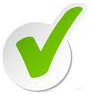 Visual Basic: definición, versiones, partes de una aplicación (código e interfaz gráfica).
Tipos  básicos de datos en  Visual Basic
 Declaración de constantes y variables (Const y Dim)
Reglas de los identificadores
 Instrucción de asignación
Operaciones simples de Entrada/Salida
Codificación de programas 
Operadores aritméticos. Orden de prioridad.
Funciones matemáticas y trigonométricas.
Uso de Inputbox y Msgbox.
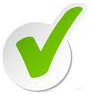 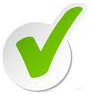 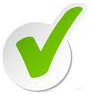 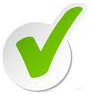 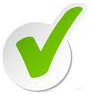 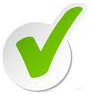 Operadores aritméticos
Orden de prioridad de los operadores aritméticos
Ejercicios:
Obtener el valor de las siguientes expresiones aritméticas y mostrar el orden de prioridad:
a)  X= (5*4/2) ^ 2+1
b)  Y = (7 * 8  + (19 mod 4)\ 2) * 3 - 28
c)  Z= 3 * 10  * (17 mod 3)\ 5 * 3 - 28
Ejercicios:
Escribir las siguientes expresiones matemáticas como expresiones de Visual Basic  (formato de una línea)
Algunas funciones matemáticas
Algunas funciones trigonométricas
Ejercicios:
Escribir las siguientes ecuaciones como expresiones de Visual Basic:
a)
b)
Programas en Visual Basic (usando funciones matemáticas)
Ejemplo 1: Realizar un programa que dado un número cualquiera, calcule su cuadrado y la raíz cuadrada.
Análisis E-P-S
       Entrada  
        Num: número. Tipo Real.

        Proceso
             Cuad = Num*Num
              Raíz =
 	 Salida
              Cuad :  Cuadrado del número. Tipo: Real
              Raíz: Raíz cuadrada del número. Tipo: Real.
Algoritmo
       0. Inicio
       1. Leer Número (Num)
       2. Cuad = Num*Num
       3. Raíz =
       4. Mostrar cuadrado del número (Cuad)
       5. Mostrar raíz cuadrada ( Raíz)
       6. Fin
Codificación
Sub Main()
        Dim Num As Single
        Dim Cuad As Single
        Dim Raiz As Single

        Console.Write("Introduzca el número: ")
        Num = Console.ReadLine()
        Cuad = Num * Num
        Raiz = Math.Sqrt(Num)
        Console.WriteLine("El cuadrado es: " & Cuad)
        Console.WriteLine("La raíz cuadrada es: " & Raiz)
        Console.ReadLine()
  End Sub
Entrada de datos con cuadros de entrada (InputBox)
Un InputBox es una ventana en la que se le solicita información al usuario.
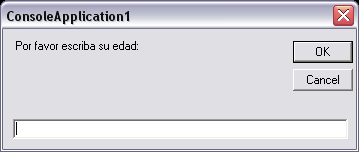 Sintaxis:
Nombre_variable= Inputbox (“Mensaje“)
Ejemplo:
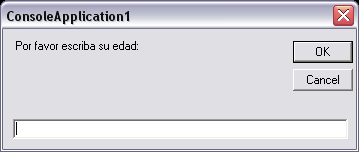 Edad = Inputbox (“Por favor escriba su edad:”)
InputBox con Título
Sintaxis:
Nombre_variable= Inputbox (“Mensaje“, “Título”)
Ejemplo:
Edad = Inputbox (“Por favor escriba su edad:”, “Datos Personales”)
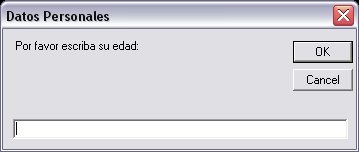 Operaciones de Salida con cuadros de mensaje (MsgBox)
Un MsgBox es una ventana en la que se da  información al usuario (mensajes, resultados del programa).
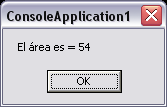 Sintaxis:
Msgbox (“Mensaje“)
Ejemplo 1:
Msgbox (“Este es un programa de prueba”)
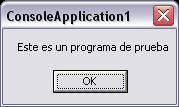 Ejemplo 2:
Msgbox (“El área es =  “ & A)
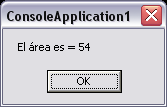 MsgBox con Título
Sintaxis:
Msgbox(“Mensaje“, 0, “Título”)
Ejemplo:
MsgBox (“El área es =  “ & A, 0, “ Área de un triángulo”)
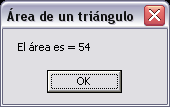 Ejemplo con Inputbox y MsgBox
Sub Main()
        Dim Num As Single
        Dim Cuad As Single
        Dim Raiz As Single

        Num = Inputbox ("Introduzca el número: ")
        Cuad = Num * Num
        Raiz = Math.Sqrt(Num)
        MsgBox ("El cuadrado es: " & Cuad)
        MsgBox("La raíz cuadrada es: " & Raiz)
  End Sub
Ejercicio 1:
Construir un programa que dada la longitud de los catetos de un triángulo rectángulo calcule su hipotenusa usando el teorema de Pitágoras.
Ejercicio 2:
Construir un programa que dada el área de un terreno expresada en acres, calcule el área en metros cuadrados y en hectáreas. Considere que:
1 acre es igual a 4047 m2
1 hectárea tiene 10000 m2